Урок  русского языка в 10- а классе
Стили русского литературного языка. Публицистический стиль.
Цели:
1) образовательные:
обобщить и углубить знания по теме «Публицистический стиль речи»;
изучить языковые особенности публицистического стиля;
познакомить с жанрами публицистического стиля;
2) развивающие:
содействовать совершенствованию языковой компетенции ,
развивать  умение  пользоваться средствами публицистического стиля в своей речи;
3) воспитательные:
воспитывать интерес к предмету, способность воспринимать важные общественные проблемы.
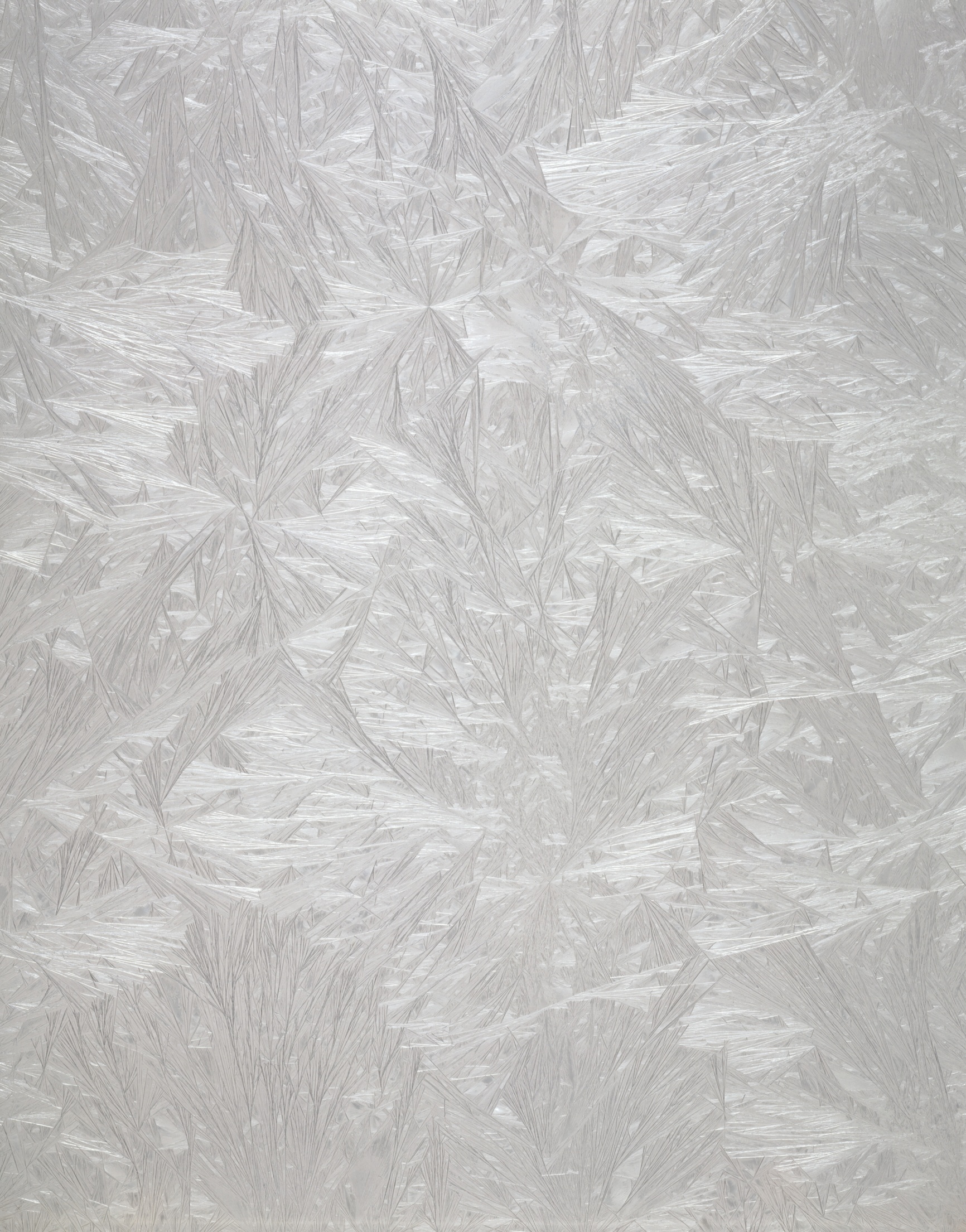 Публицистический стиль –
от лат. publikus  
(общественный, государственный)
Однокоренные слова:
публицистика
(общественно-политическая  
 литература на современные, 
 актуальные темы)
публицист
(автор произведений на 
 общественно-политические темы)
публика
( 1 – посетители, зрители, слушатели
  2 – люди, народ)
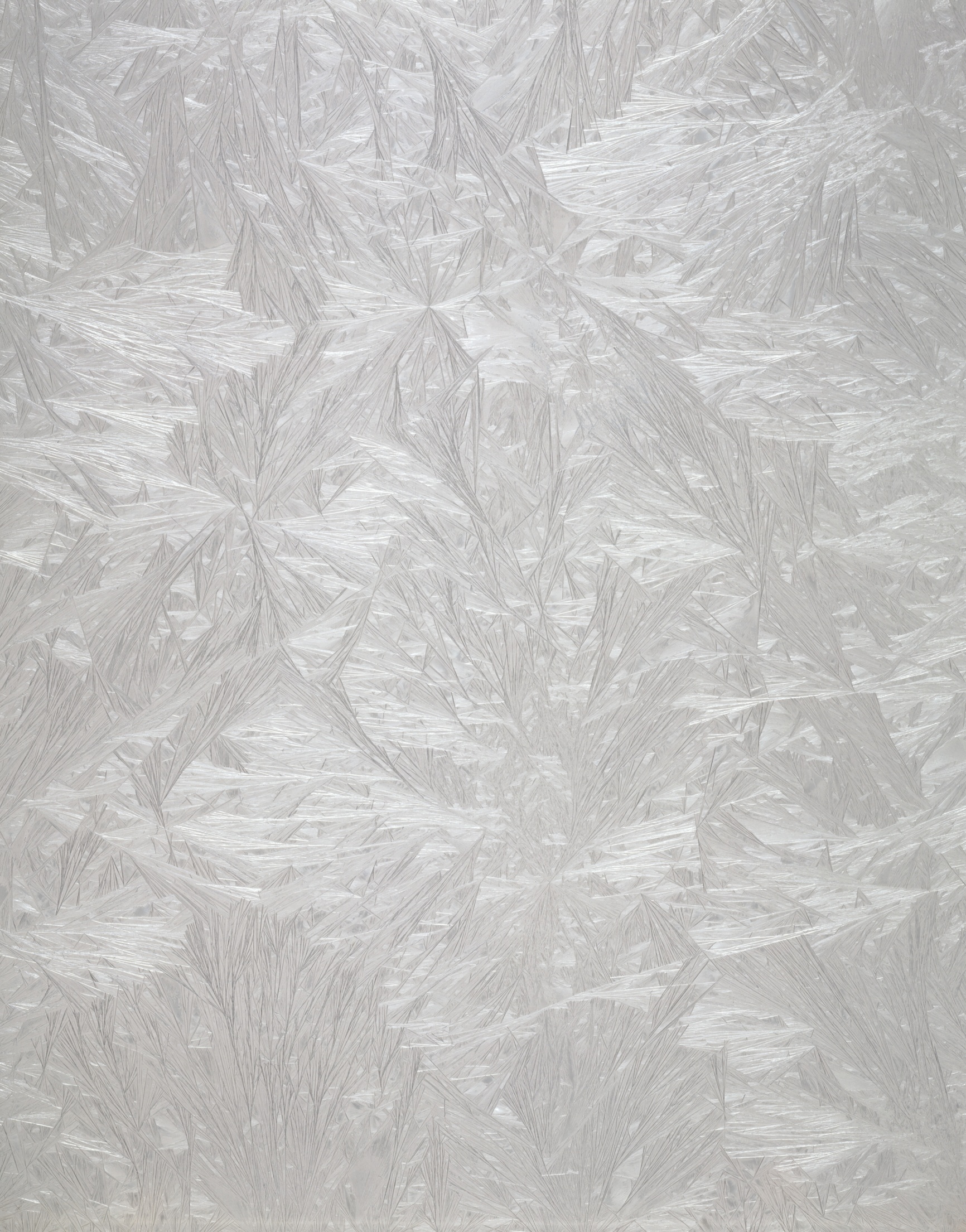 Словарная работа
 Д..структивный,п..рламент, ..пл..д..сменты,ц..в..л..зац..я, к..нсенсус,пол..м..зировать, д..ску..ия,о..онент,..ратор, мирово..рение,прогре.., с..мпатия,ко..уникативный, публ..ц..стика.
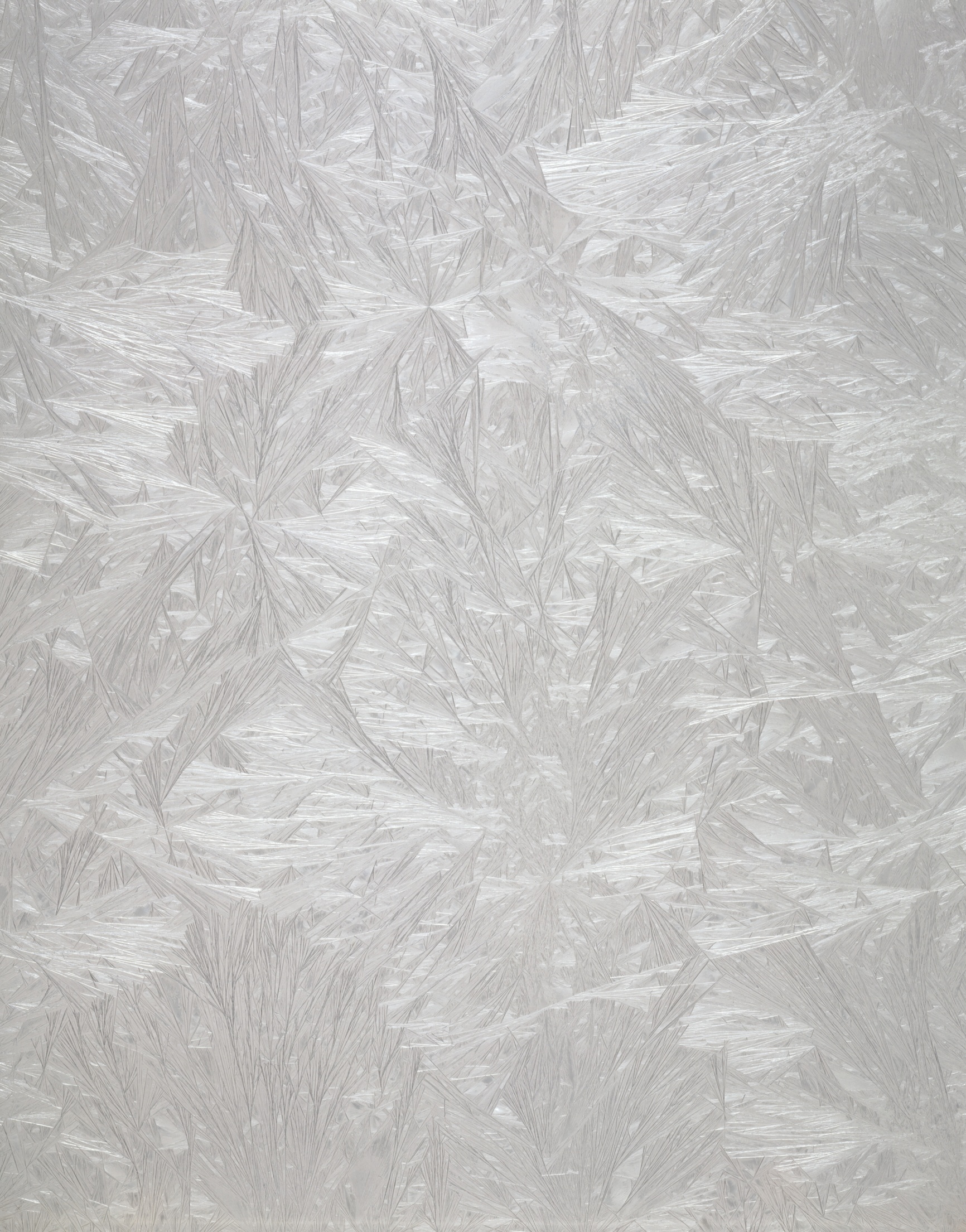 Деструктивный,парламент, аплодисменты,цивилизация, консенсус,полемизировать, дискуссия,оппонент,оратор, мировоззрение,прогресс, симпатия,коммуникативный, публицистика.
Лексическое  значение  слов:
Деструктивный – разрушительный, неплодотворный.
Консенсус – принятые решения по спорным вопросам на основе общего согласия.
Коммуникативный – относящийся к коммуникации (общению) людей друг к другу.
Оппонент – лицо, выступающее с возражениями кому-нибудь в публичной беседе, диспуте.
Особенности публицистического стиля.1.Сфера употребления:
общество,
политика,
экономика,
культура.
2.Задачи публицистического стиля:
Информирование, передача общественно  значимой информации с одновременным  воздействием  на читателя, слушателя, убеждением его в чём-то, внушением ему определённых идей, взглядов, побуждением его к определённым поступкам, действиям.
3.Приметы стиля:
логичность;
образность;
эмоциональность;
оценочность;
призывность;
страстность;
общедоступность.
4.Проблемы,рассматриваемые в публицистике
Проблема- сложный вопрос, задача,требующие разрешения,исследования.

Проблемы общества- политические,социальные,бытовые, философские и т. д. (например, проблемы семьи, проблемы развития и сохранения русского языка,проблема влияния человека на природу, проблема свободы личности и т. д.)
5.Жанры публицистики:
статьи в газете, журнале;
очерк;
репортаж;
фельетон;
ораторская речь;
судебная речь;
выступление по радио, телевидению, на собрании, доклад.
6.Языковые особенности:
Широкое использование общественно- политической лексики; стереотипных, устойчивых оборотов и выражений, совмещение книжной и разговорной лексики; риторические приёмы (вопросы, восклицания, обращения); цитирование.
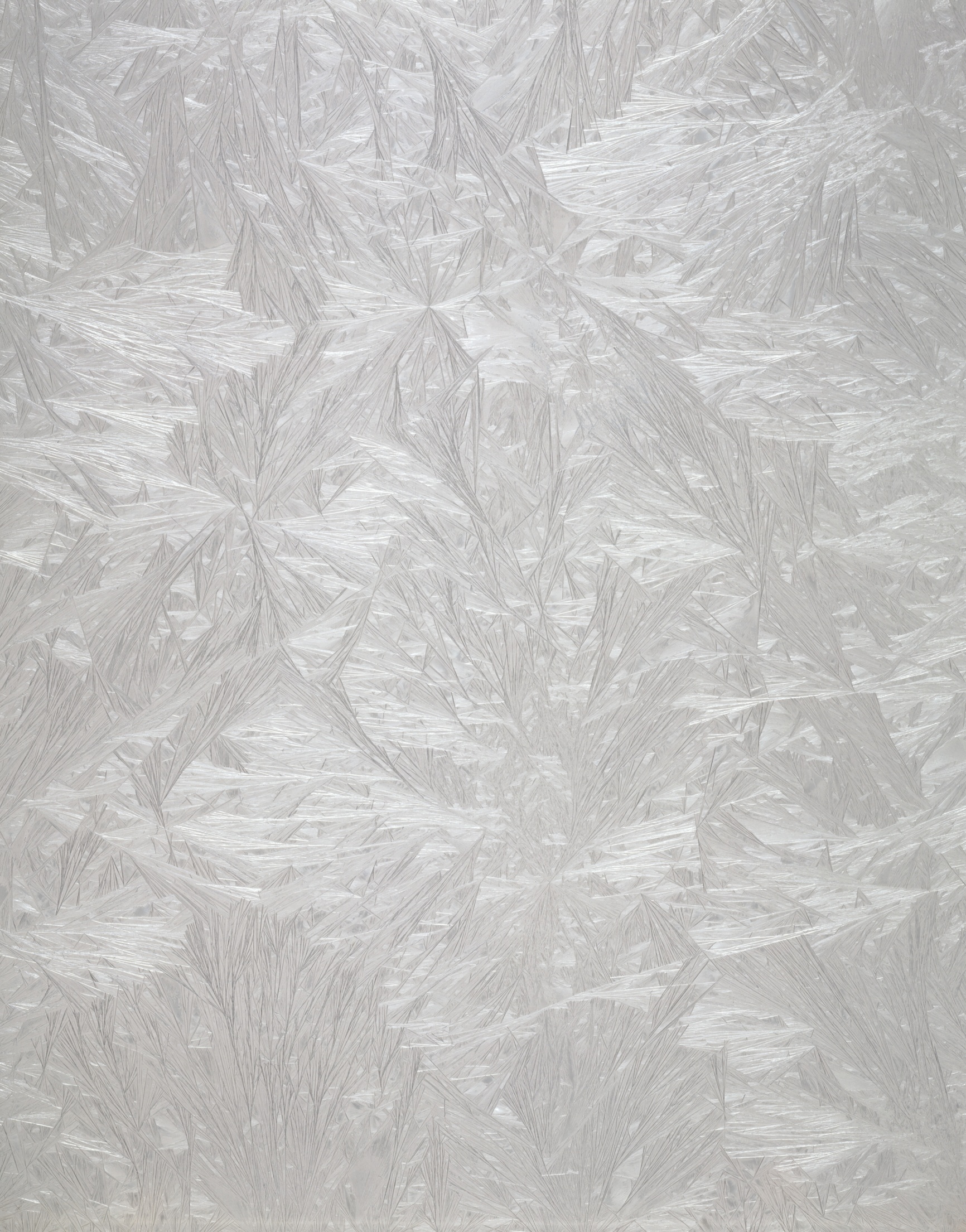 Наша молодёжь любит роскошь, она дурно воспитана,                             она насмехается над начальством  и нисколько не уважает стариков. Наши нынешние дети стали тиранами, они не встают, когда в комнату входит пожилой человек, перечат своим родителям. Попросту говоря, они очень плохие.
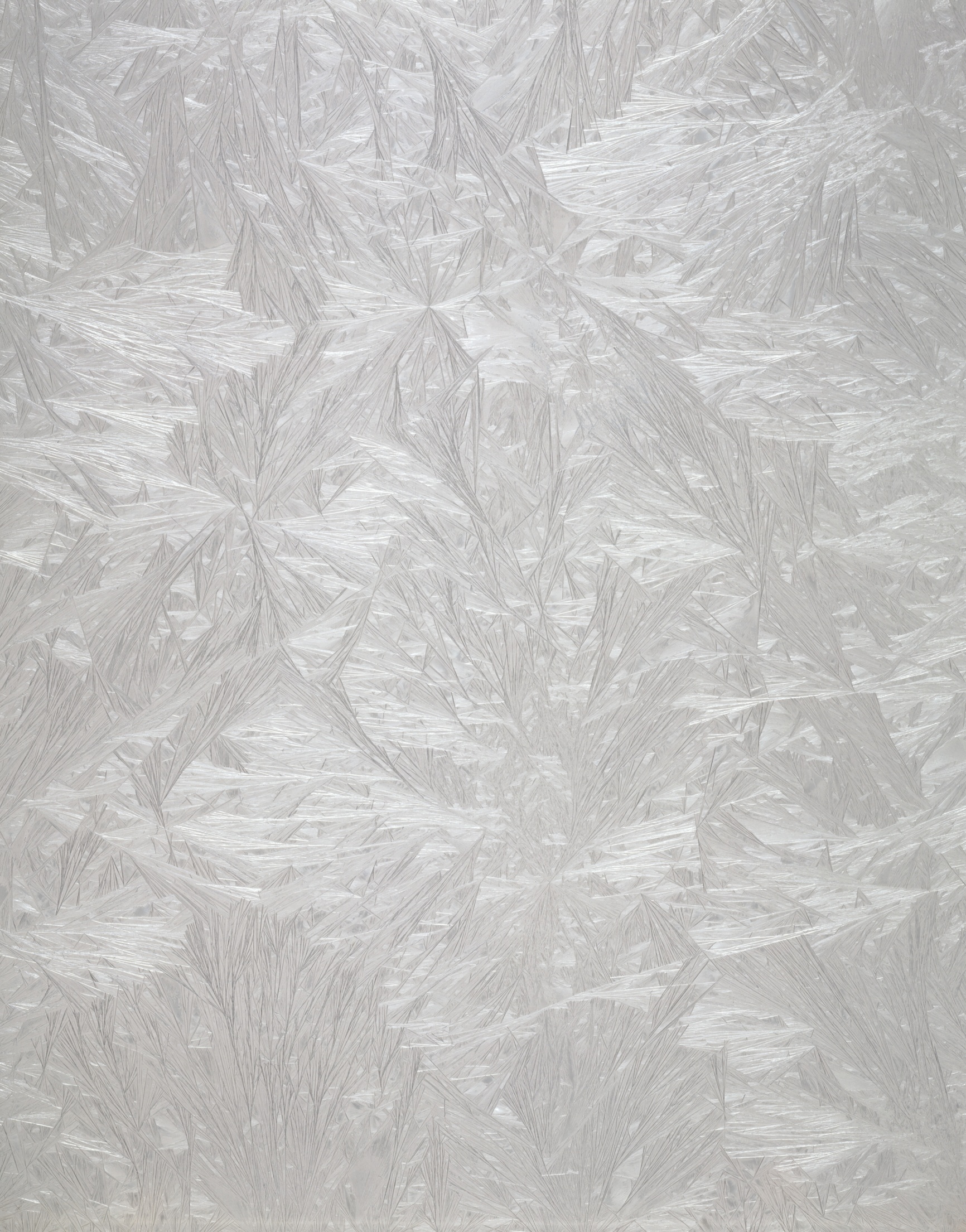 Я утратил всякие надежды относительно будущего нашей страны, если сегодняшняя молодёжь возьмёт в свои руки бразды правления, ибо эта молодёжь невыносима, невыдержанна, просто ужасна.
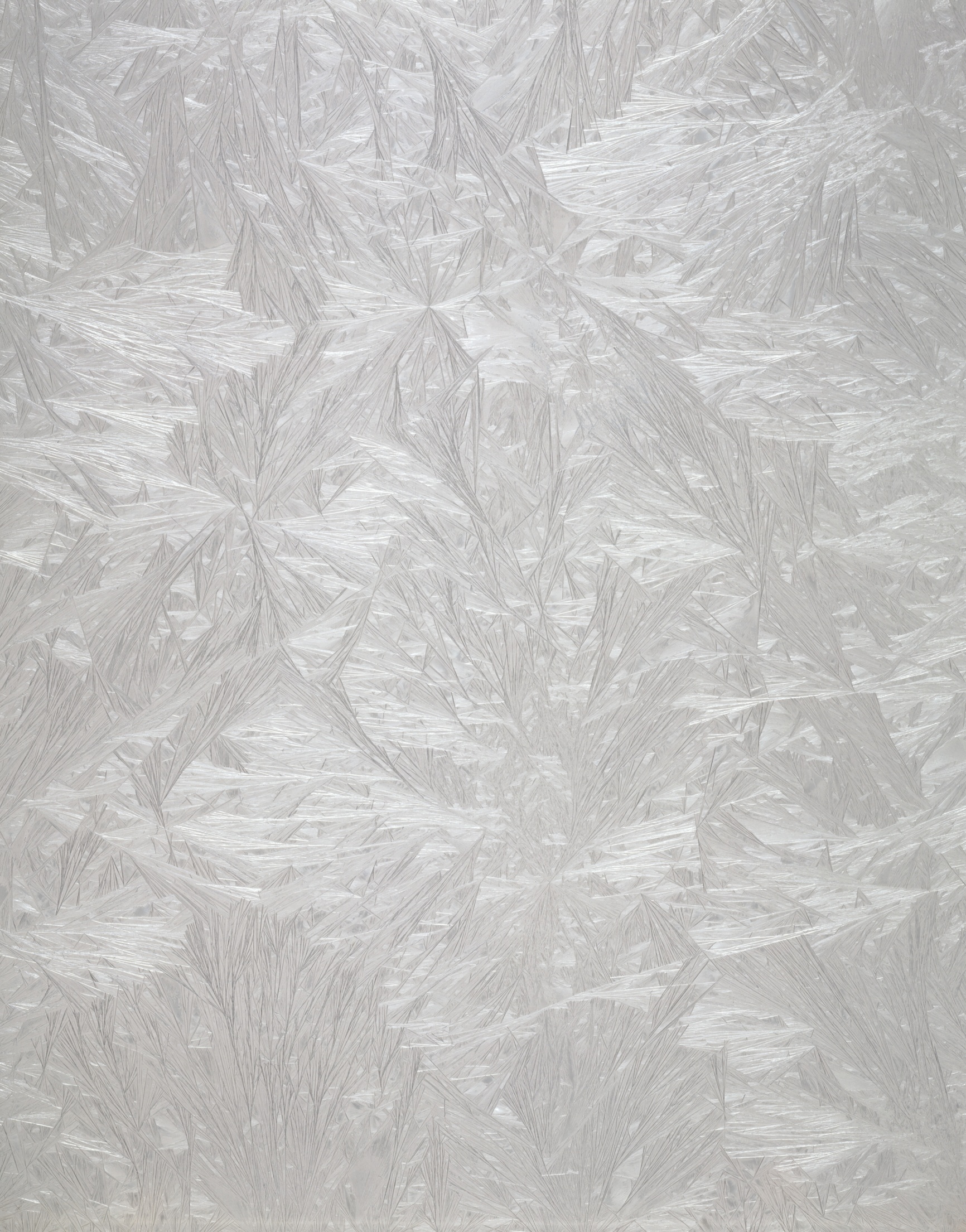 Наш мир достиг критической стадии.               Дети больше                                   не слушаются своих родителей.                          Видимо, конец мира уже не очень далёк.
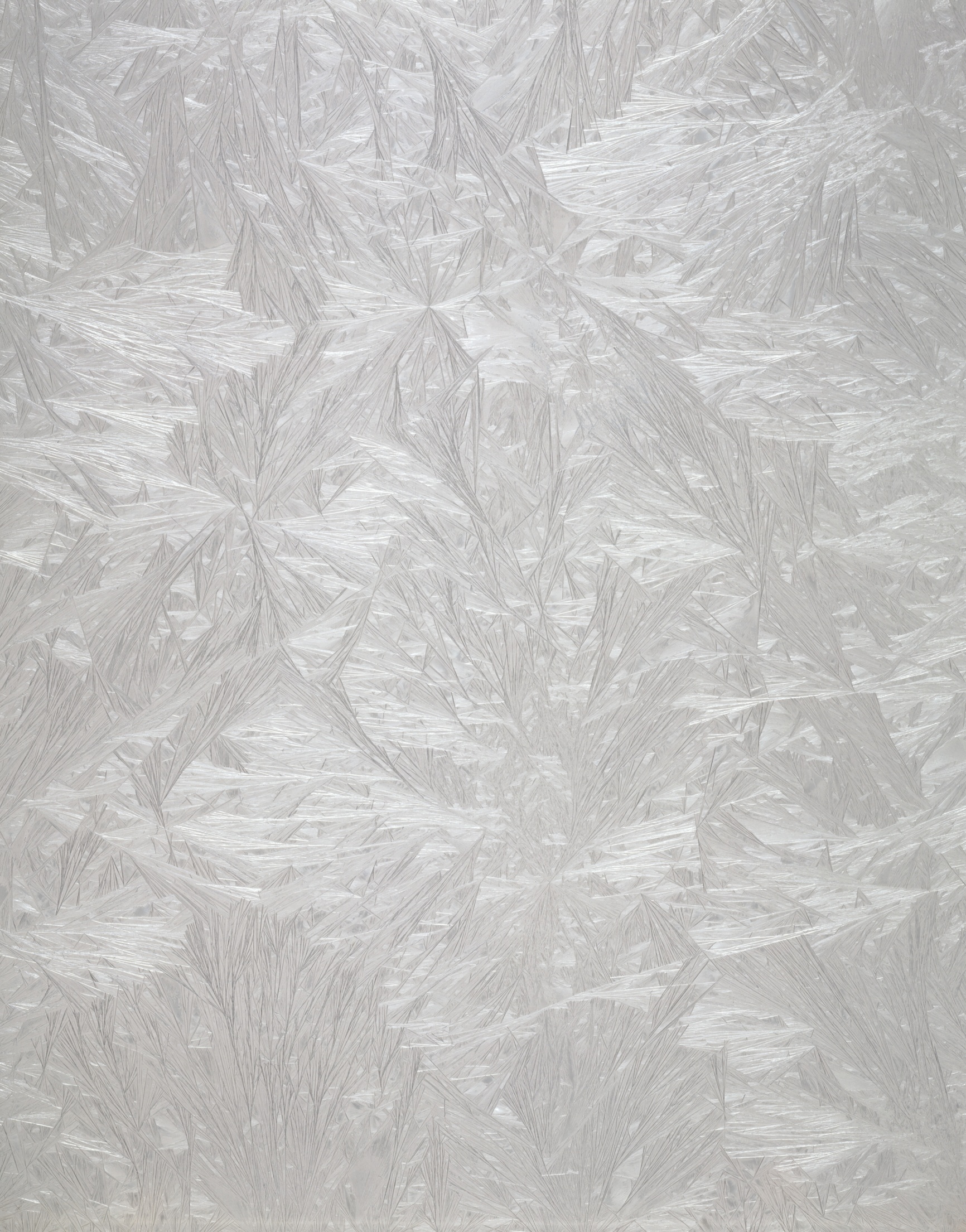 Эта молодёжь растлена до глубины души. Молодые люди злокозненны и нерадивы.                 Они никогда не будут походить на молодёжь былых времён. Молодое поколение сегодняшнего дня не сумеет сохранить нашу культуру.
Изречения принадлежат:
1.Сократу (470-399г.г. до нашей эры).
2.Гесиоду (720-й год до нашей эры).
3.Египетскому жрецу (2000 лет до нашей эры).
4.Найдено в глиняном горшке в развалинах Вавилона, а возраст горшка-3000 лет.
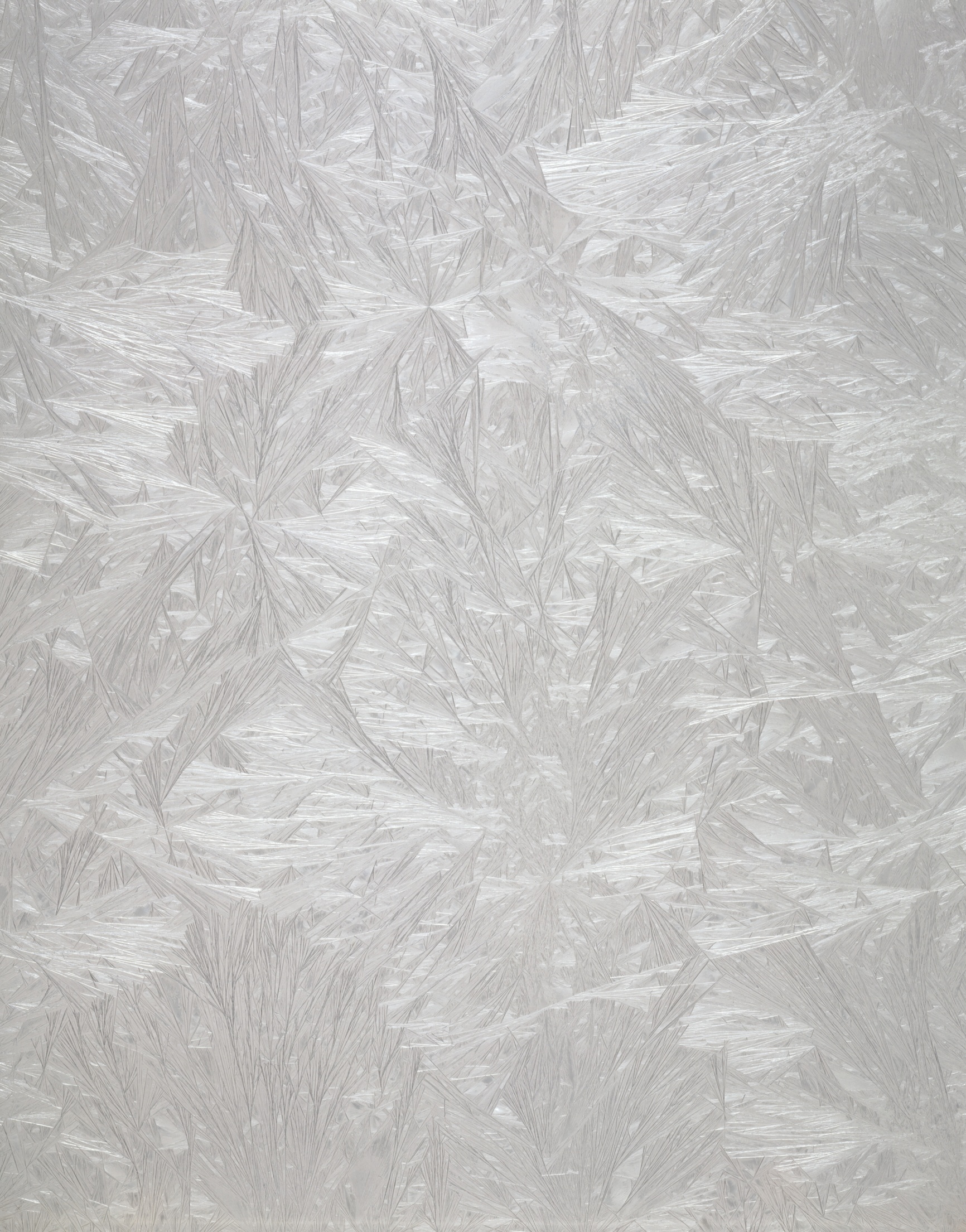 жанры Публицистического стиля
письменная речь
устные выступления
– заметка
– доклад
– статья
– дискуссия
– рецензия
– диспут
– репортаж
– ораторская речь
– отзыв
– судебная речь
– фельетон
– выступление 
   по радио, 
   телевидению, 
   на собрании и др.
– очерк
путевой
портретный
проблемный
Подведение итогов урока. Рефлексия
Что значит слово «публицистический»?
Где используется публицистический стиль речи?
Какова задача публицистической речи?
Назовите жанры публицистики 
Назовите важнейшее требование, предъявляемое к публицистике.
Домашнее задание
Напишите сочинение – размышление о проблеме отцов и детей, опираясь на материалы текстов, материалы урока, сделанные выводы